Филиал МБДОУ детский сад «детство» - детский сад № 135
Уральская инженерная школа


Госькова Марина Петровна, 
старший воспитатель
Цель:
обеспечение организационно-педагогических условий для формирования инженерного мышления у детей дошкольного возраста.
Задачи:
создание условий для формирования инженерного мышления у воспитанников; 
формирование инженерного мышления у воспитанников в рамках познавательной и исследовательской деятельности;
формирование мотивации к техническому творчеству в процессе использования технологий  LEGO  - конструирования и ТИКО -конструирования.
Непрерывная образовательная деятельность
Тема инженерии отмечается в областях НОД:
Речевое развитие
Художественно-эстетическое развитие
Познавательное развитие
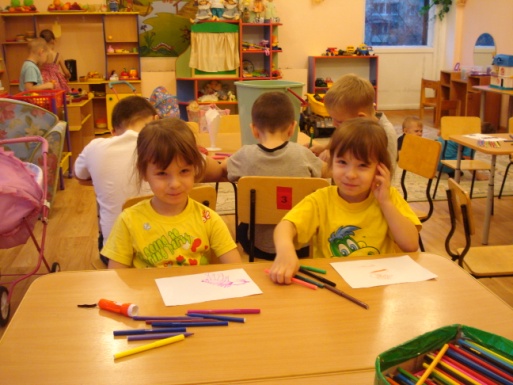 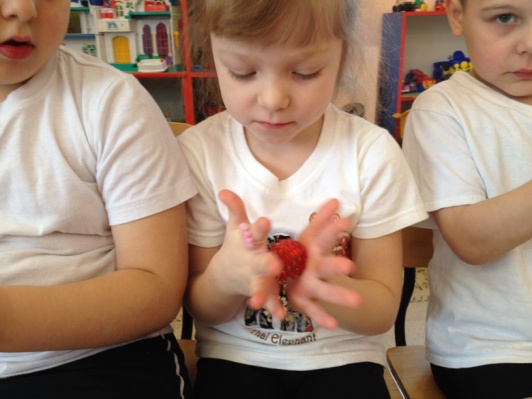 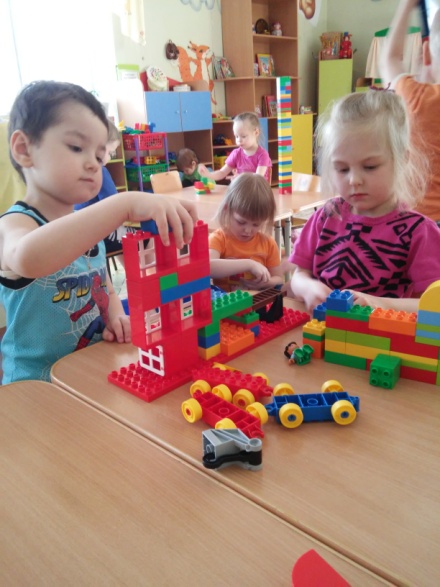 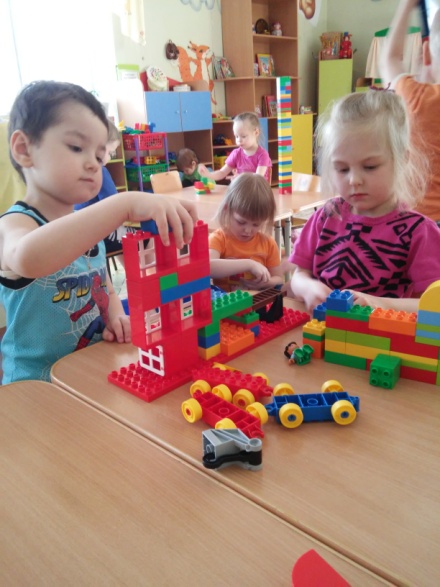 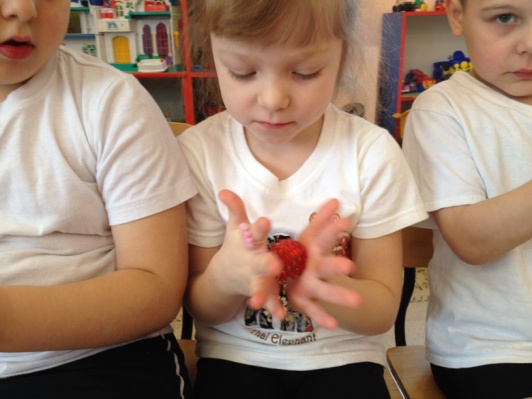 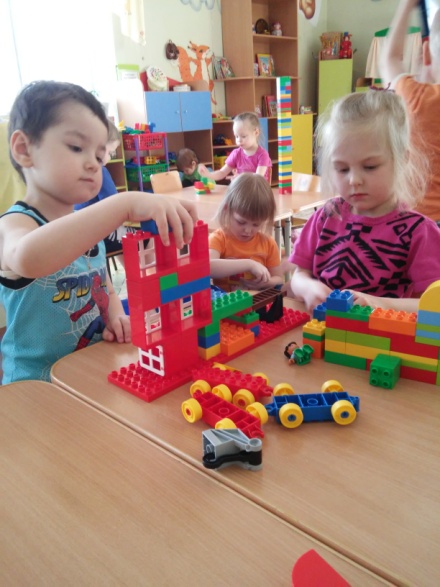 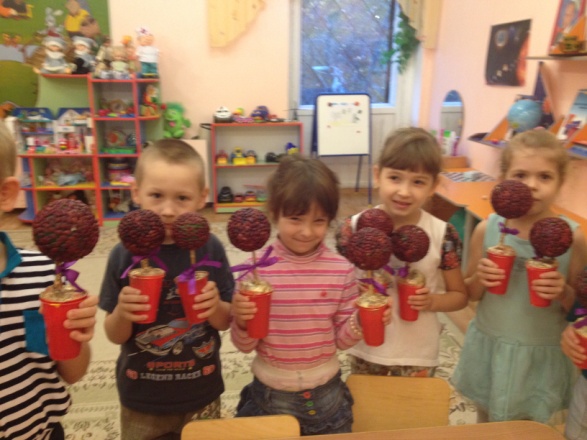 Предметно-развивающая среда
В рамках программы «Уральская инженерная школа»  в группах  оборудованы  мини-лаборатории  с целью создания условий для формирования основного целостного мировидения ребёнка средствами эксперимента.
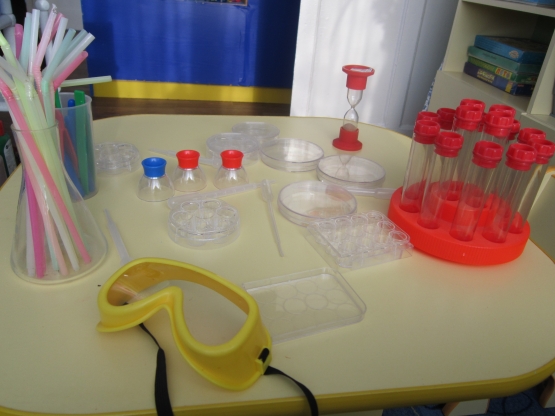 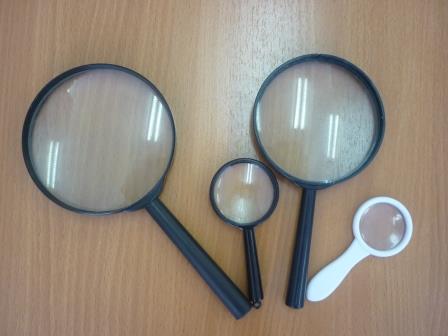 Оснащены различными видами конструкторов
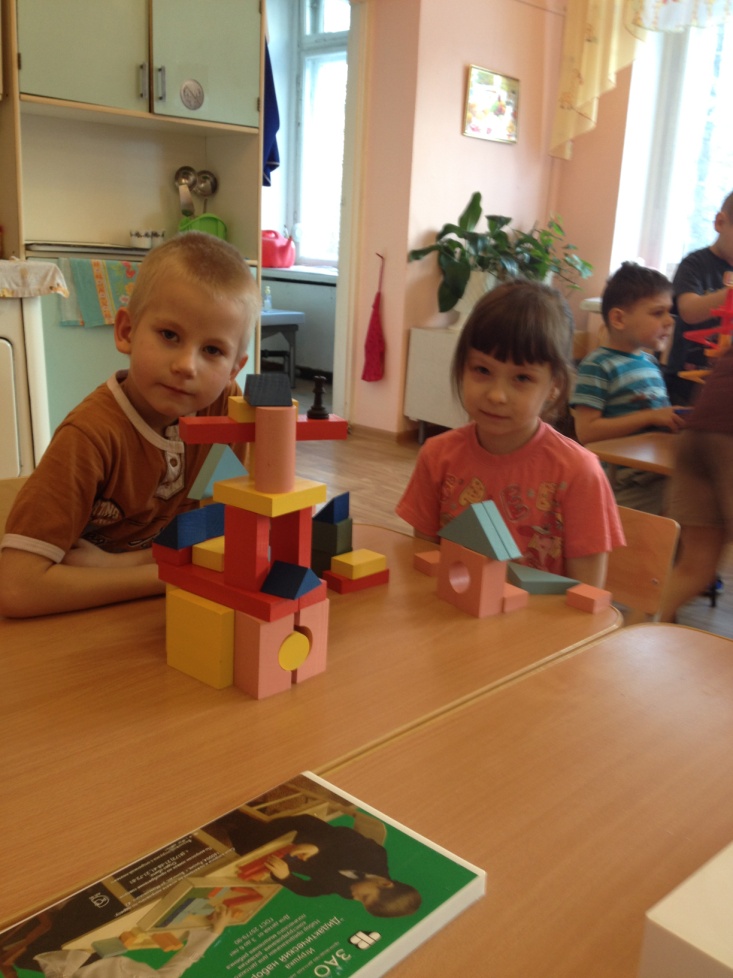 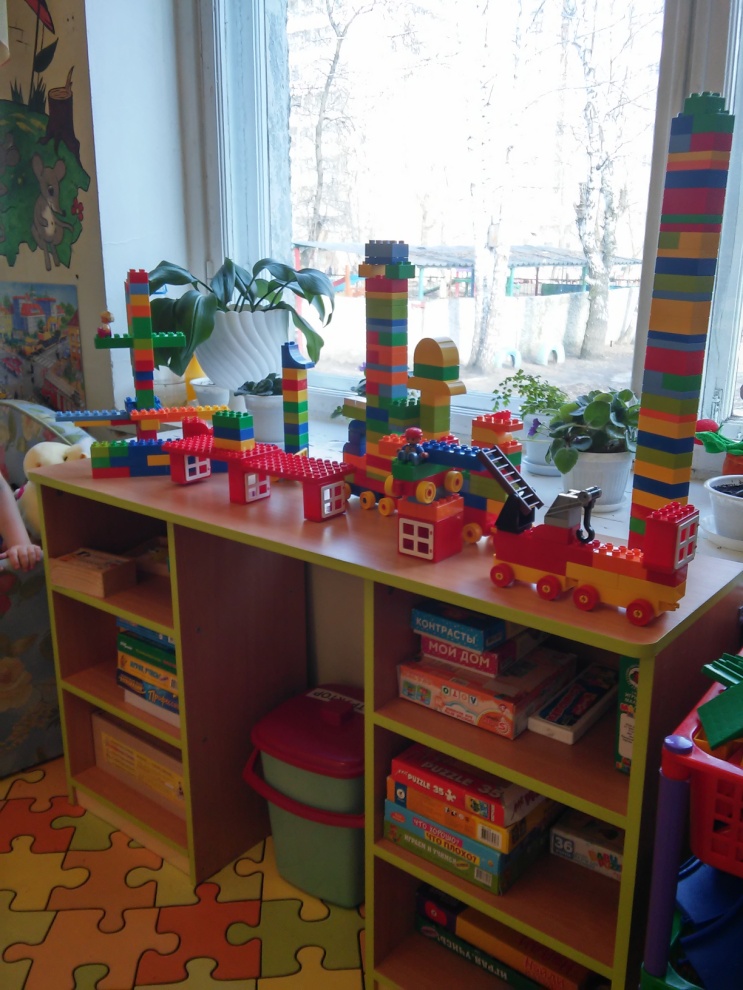 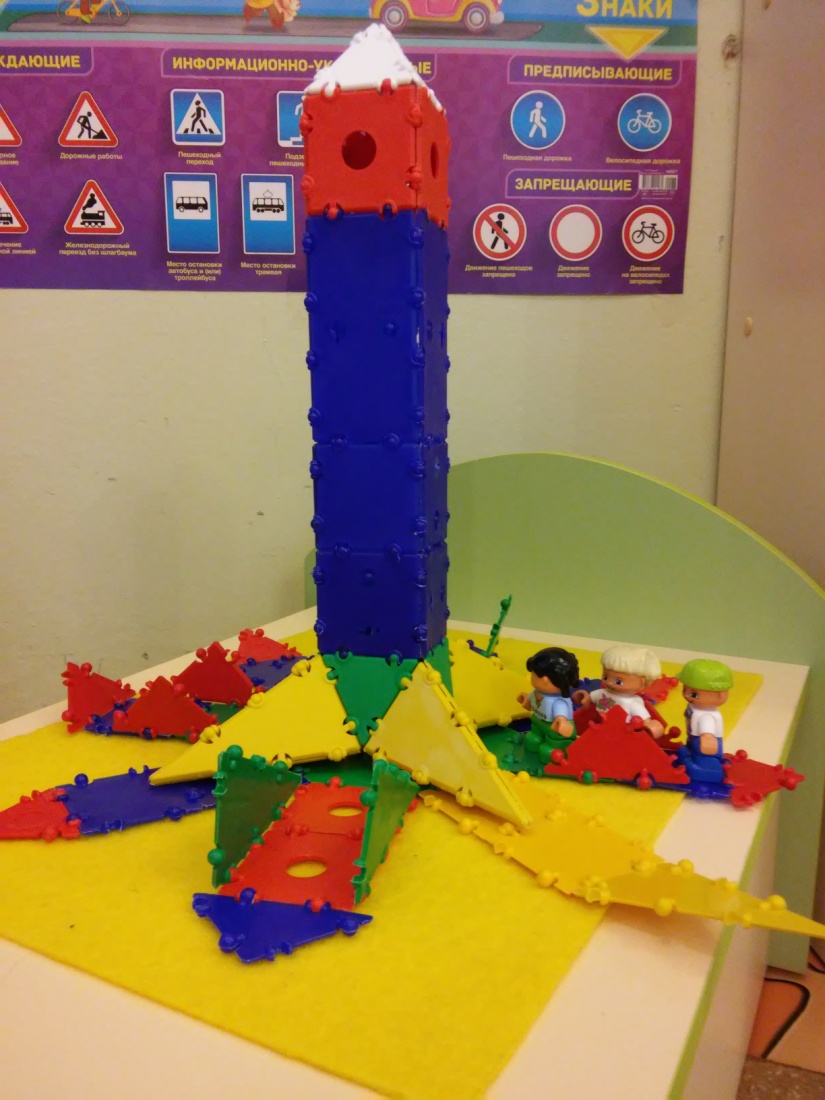 Создан музей математики « Юный Архимед»
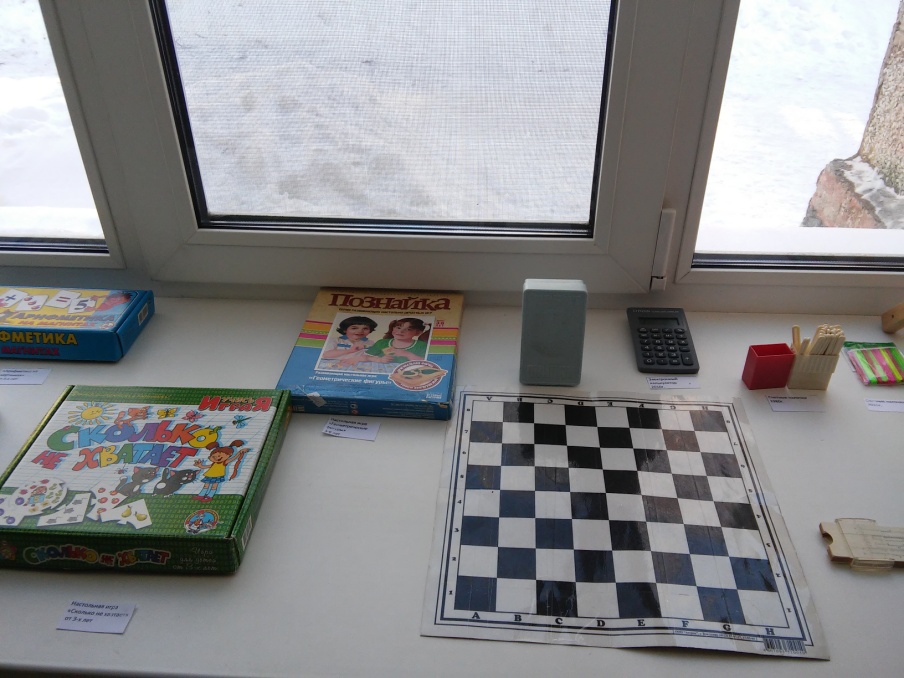 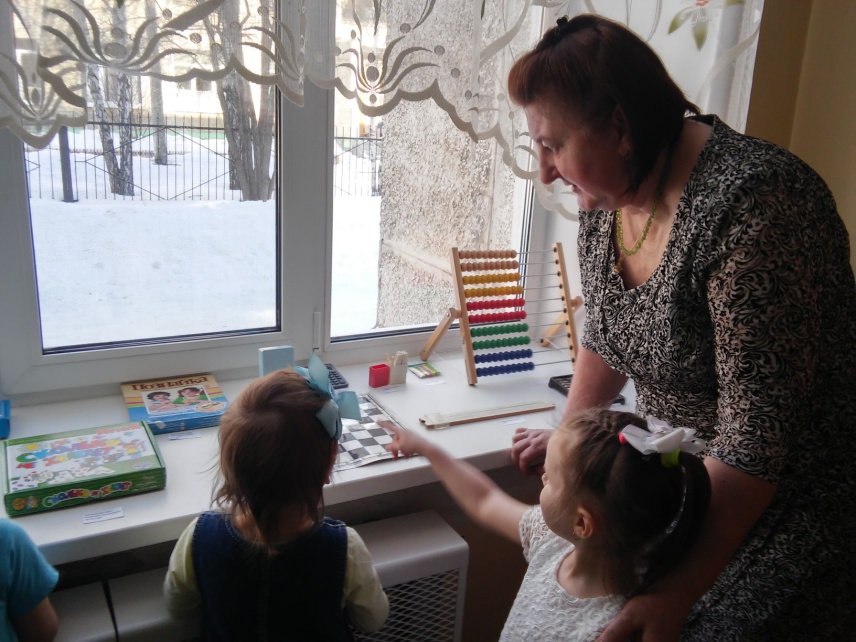 Мини – музей «Космос»
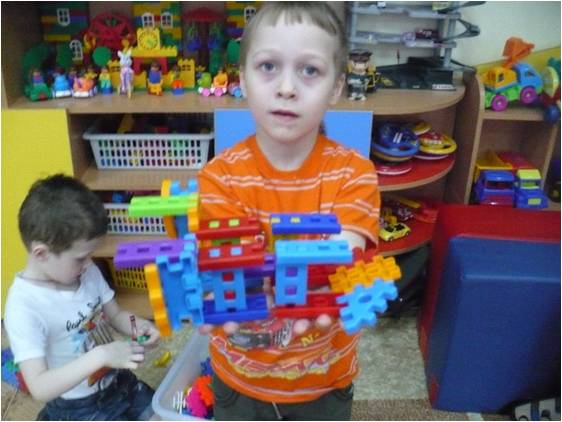 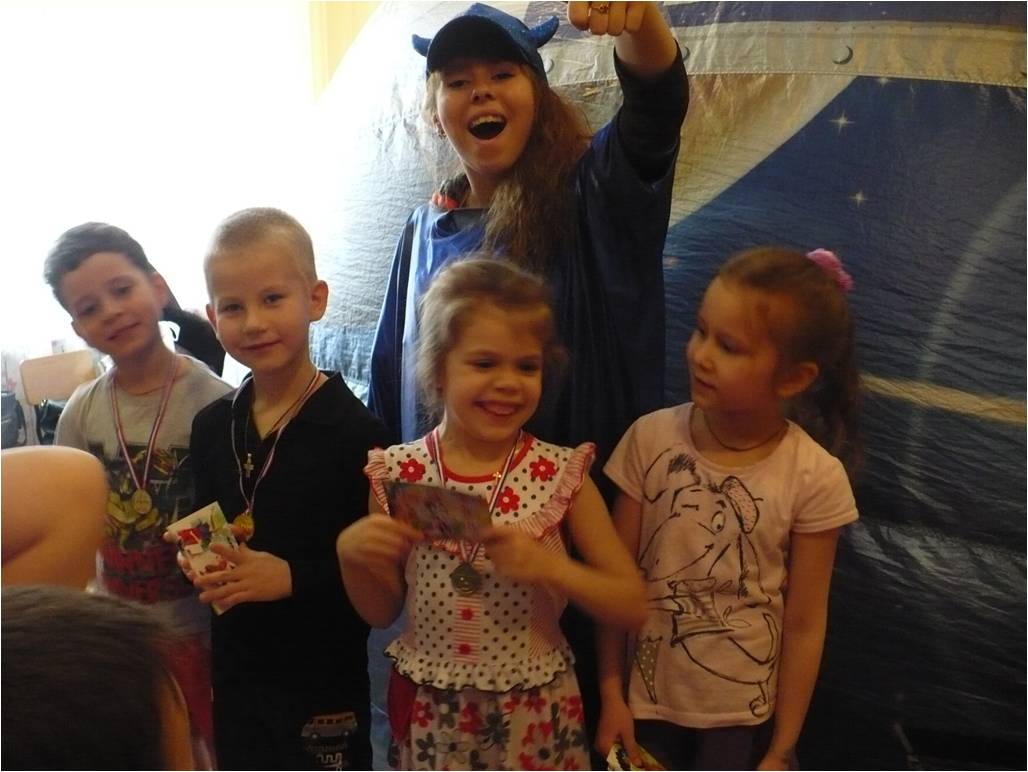 Проект «Дом, в котором я живу»
Проект «По дороге в детский сад»
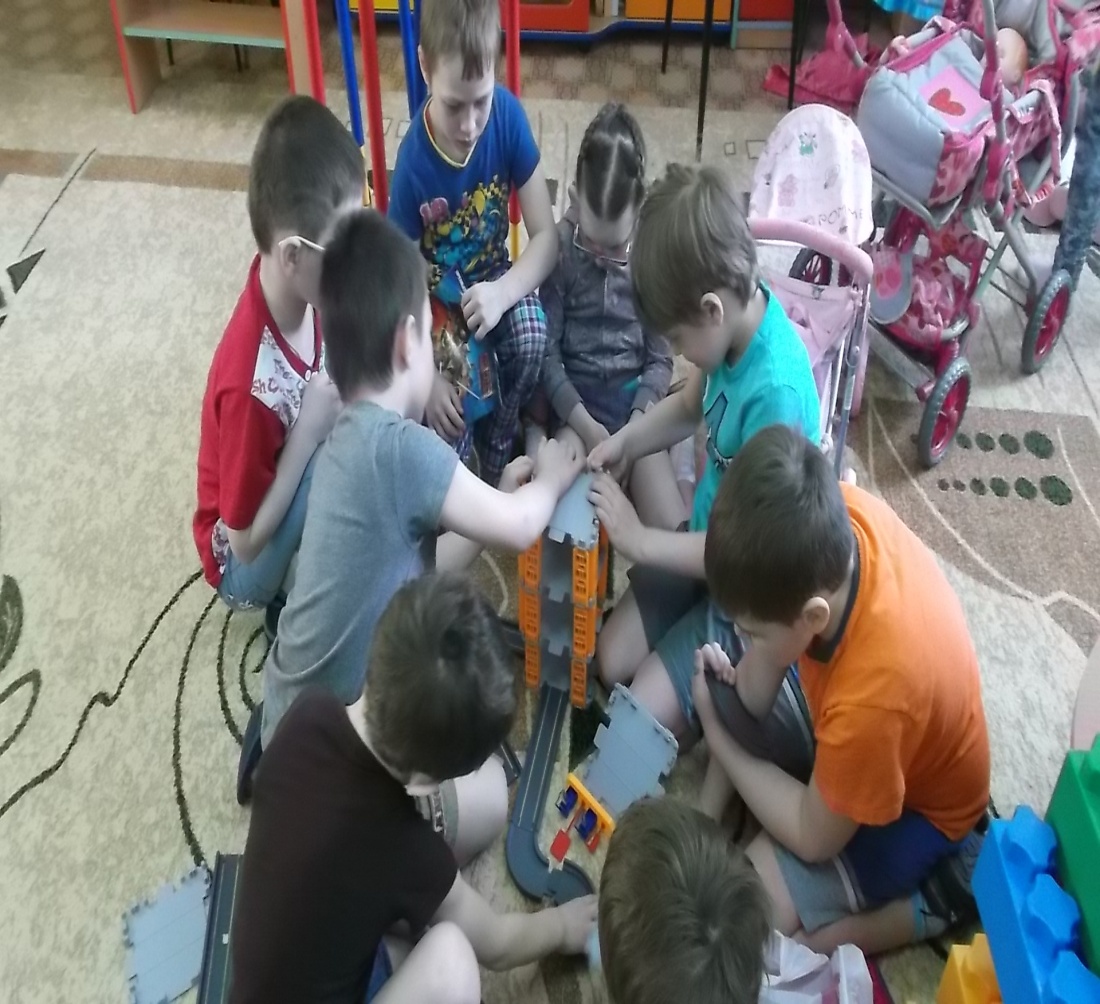 Грамоты
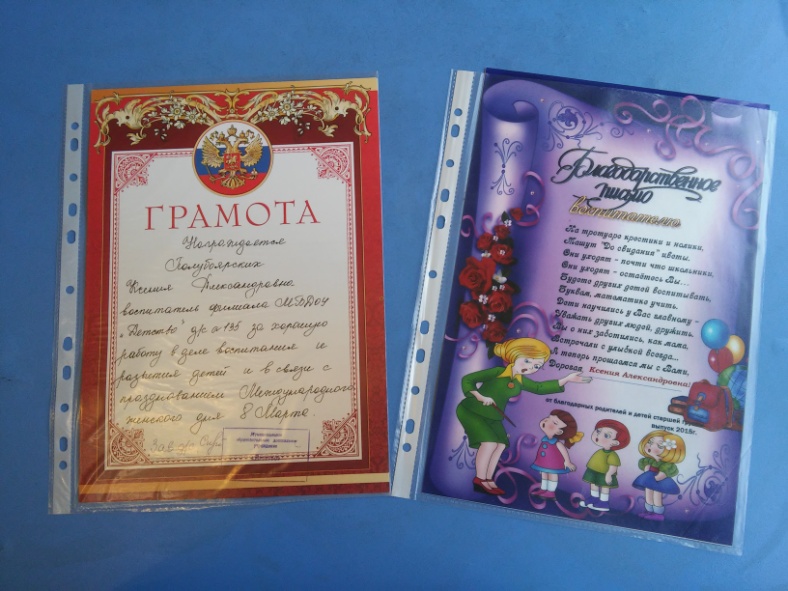 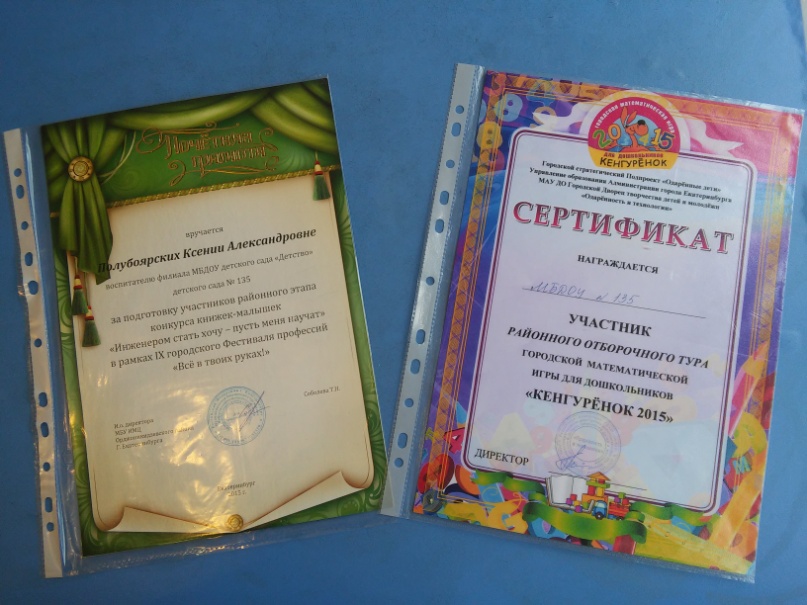 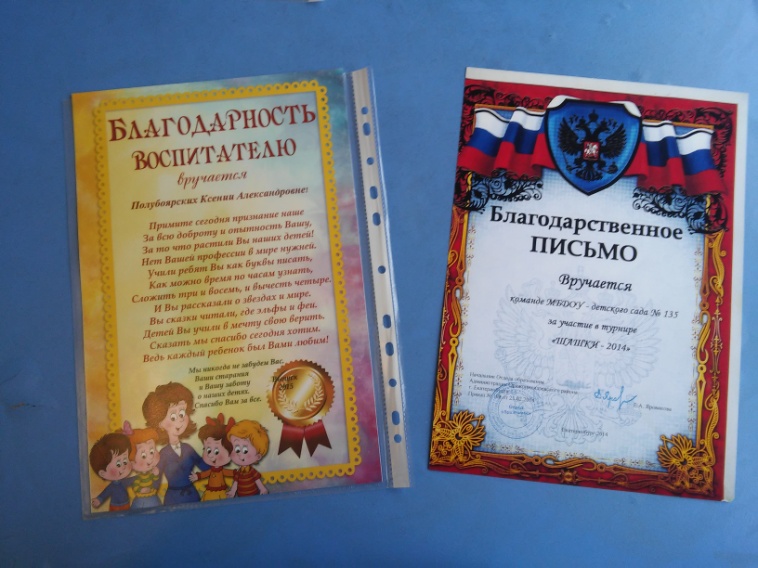 Участие детей в конкурсах
«Кенгуренок» 2015г, районный конкурс (грамота участников)
«Елочная игрушка 2014, 2015», районный конкурс (Диплом победителей)
Городской конкурс книжек-малышек «Инженером стать хочу»( Почетная грамота за участие)
«ТИКО изобретатели» 2015, районный конкурс
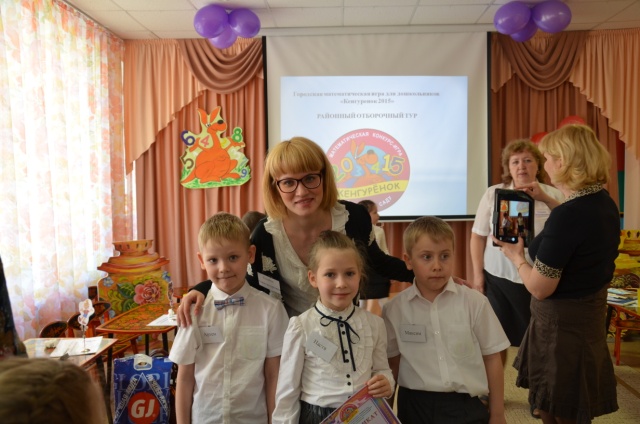 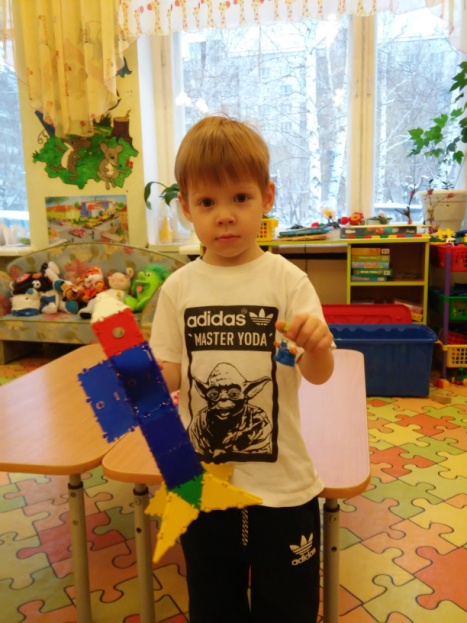 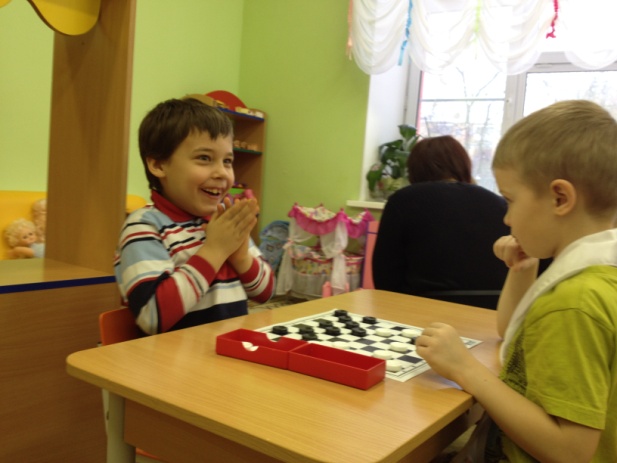 Педагогическая мастерская «Развитие познавательной сферы дошкольников средствами педагогических технологий»
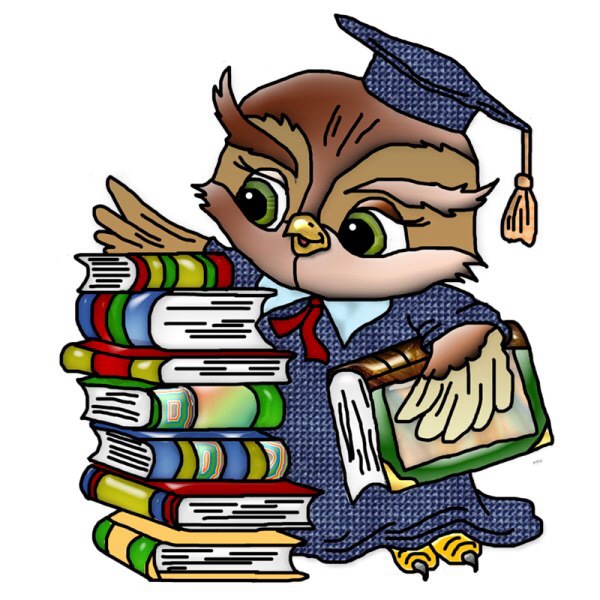 Спасибо за внимание!